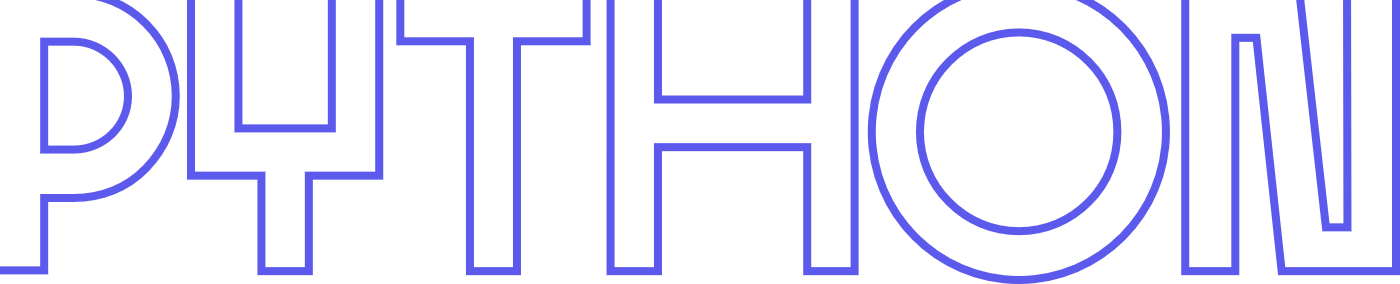 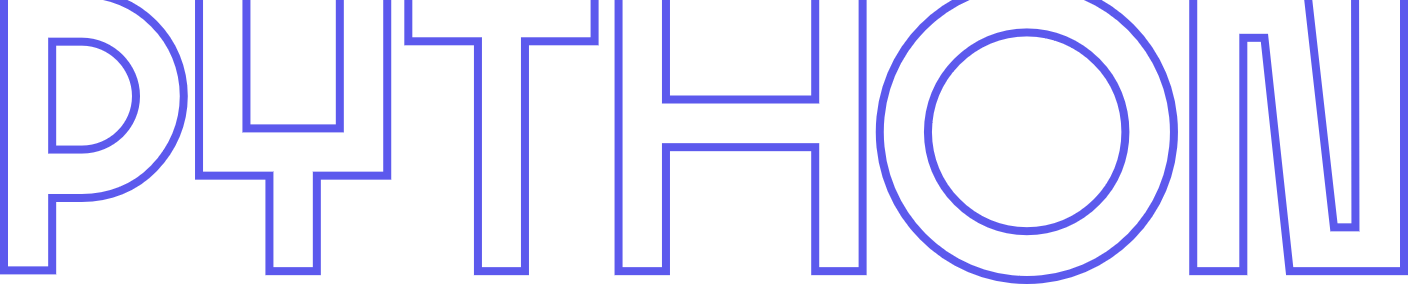 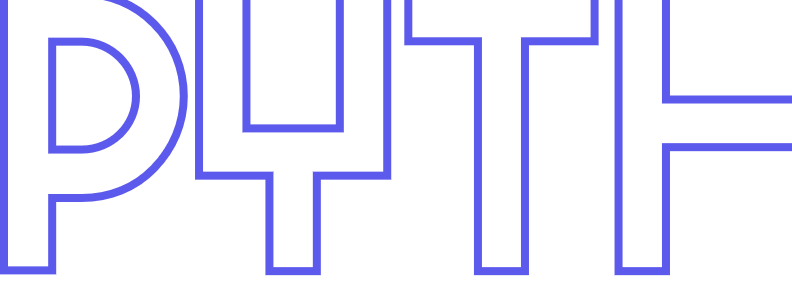 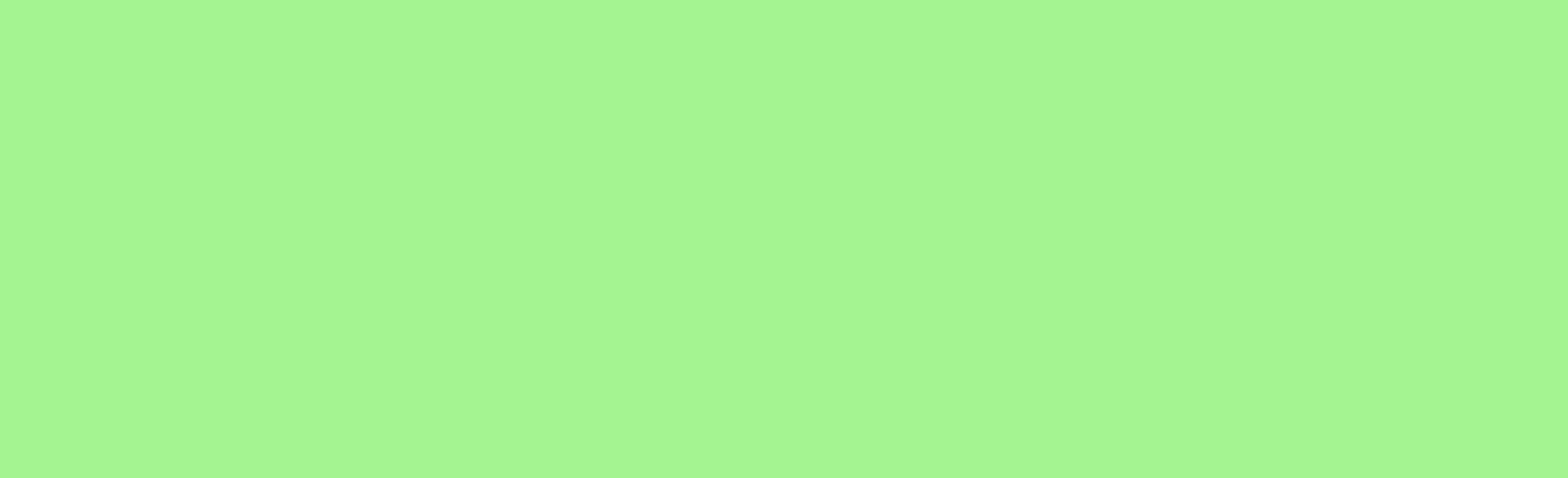 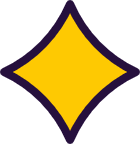 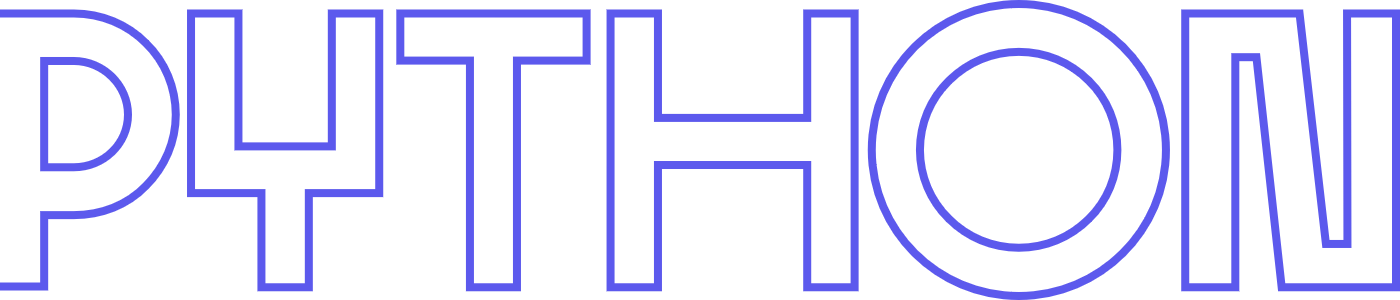 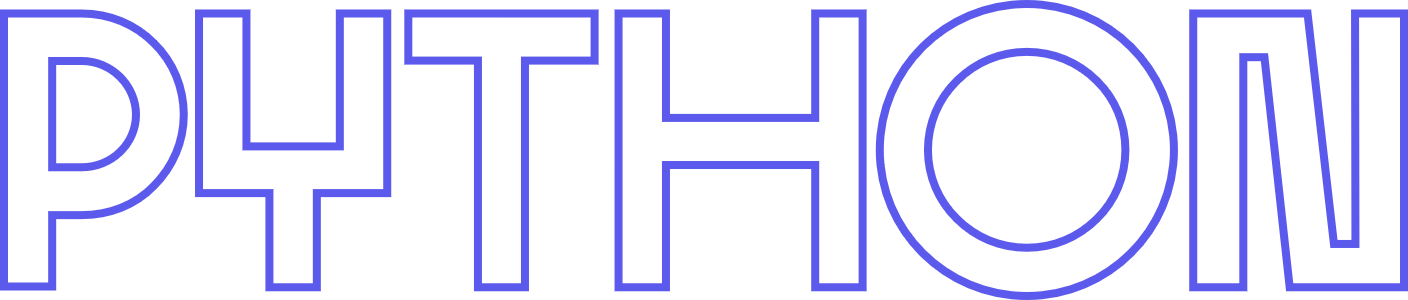 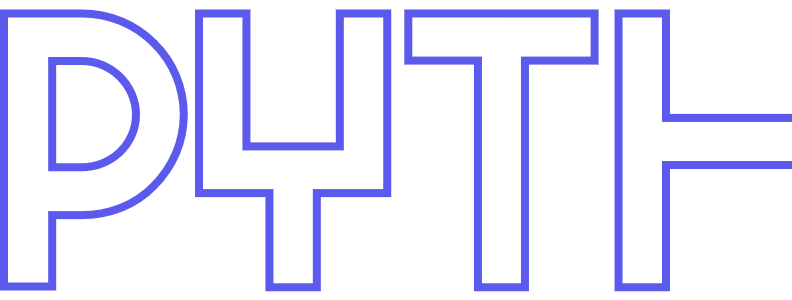 Обучение школьников программированию на курсе
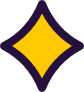 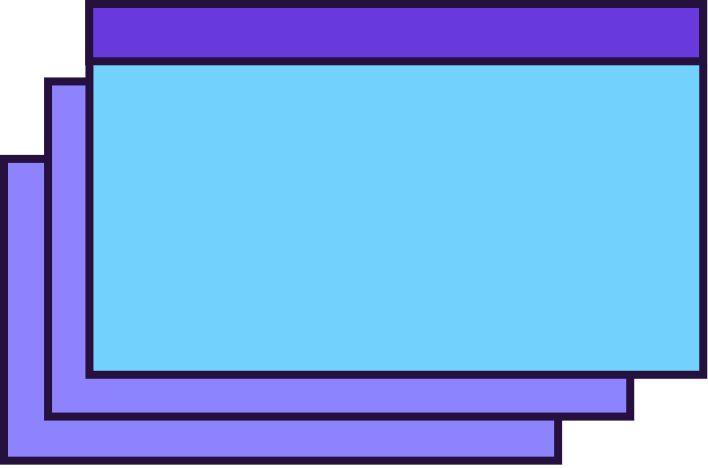 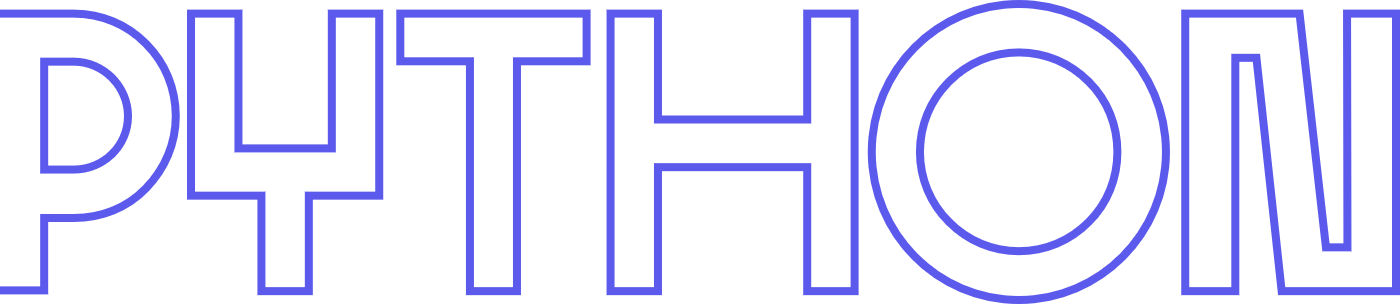 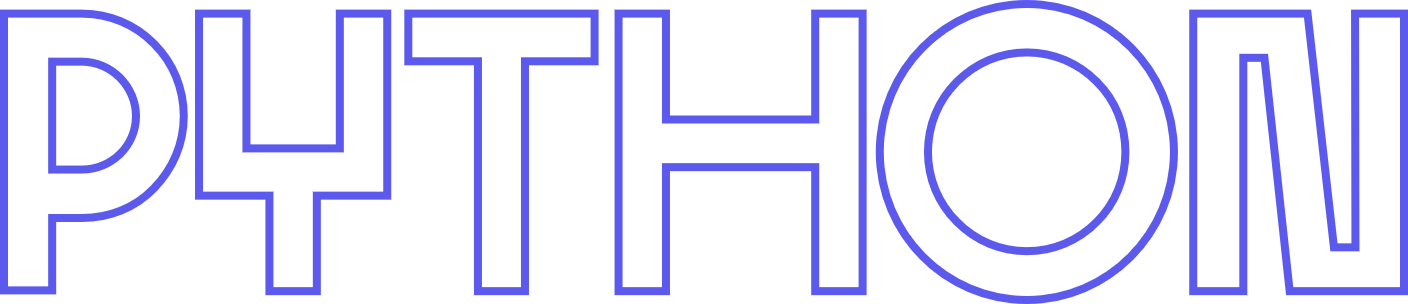 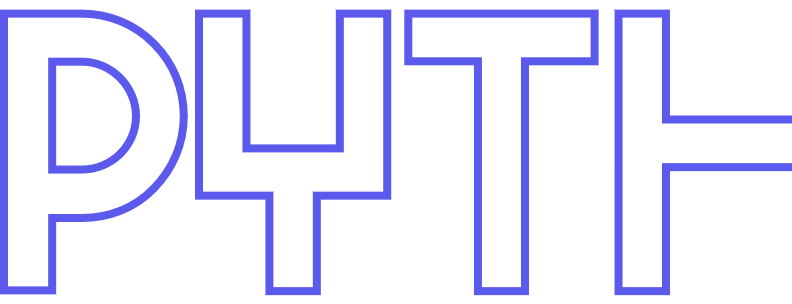 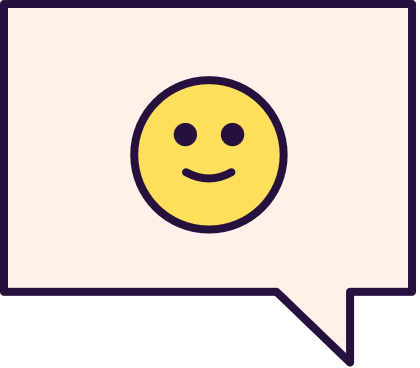 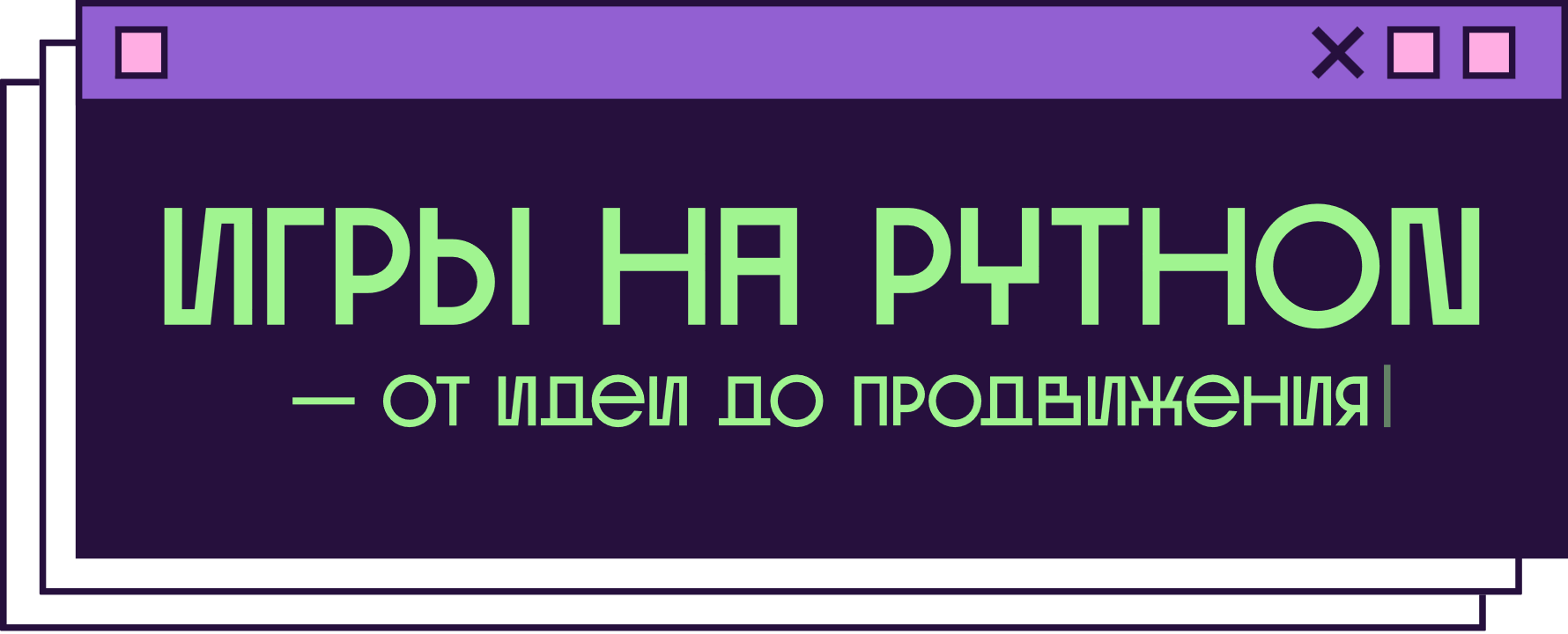 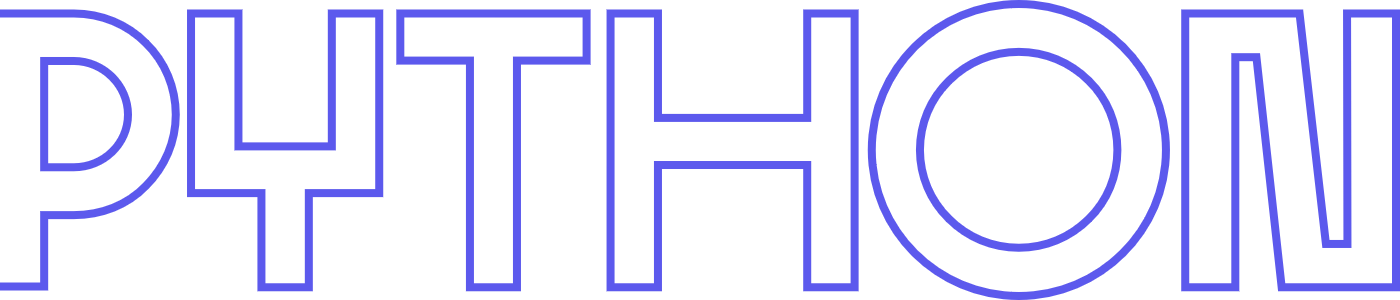 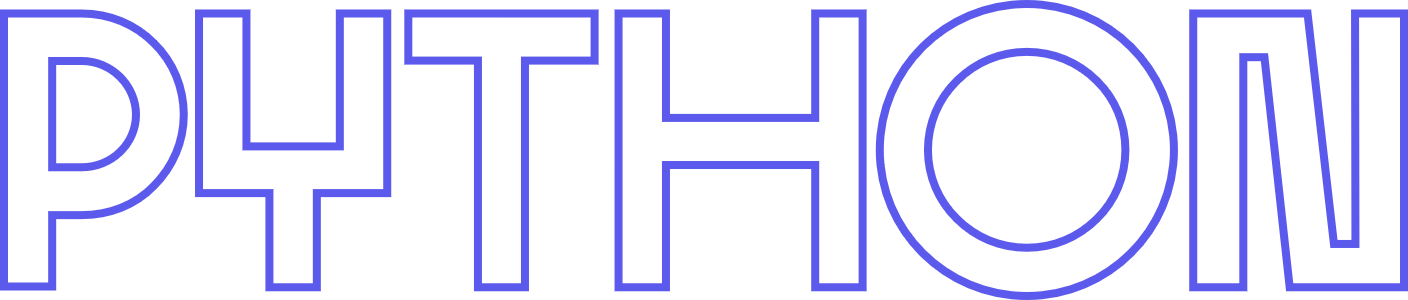 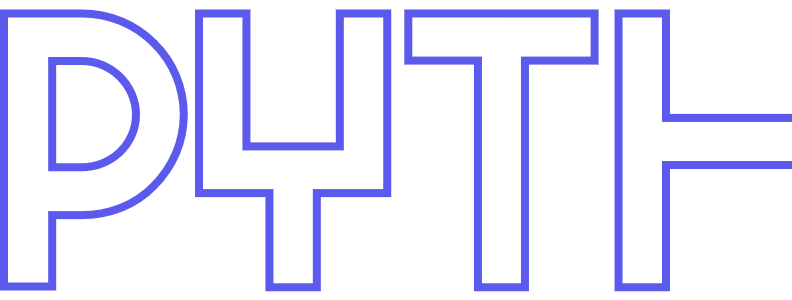 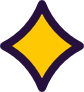 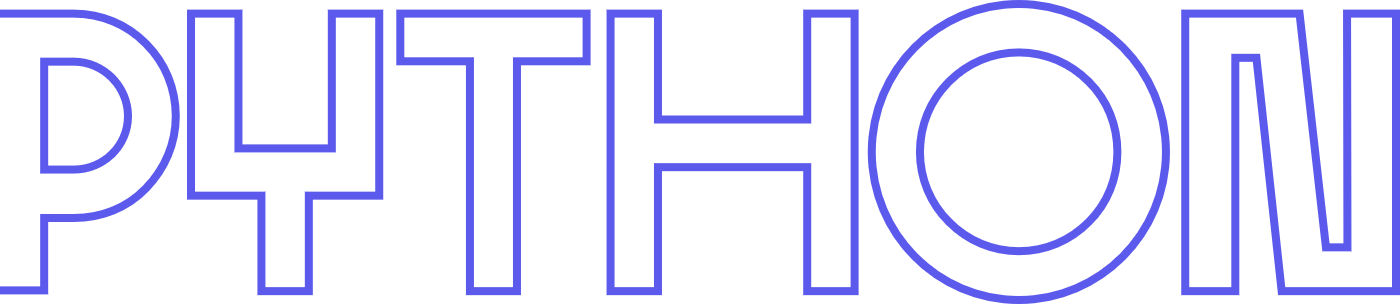 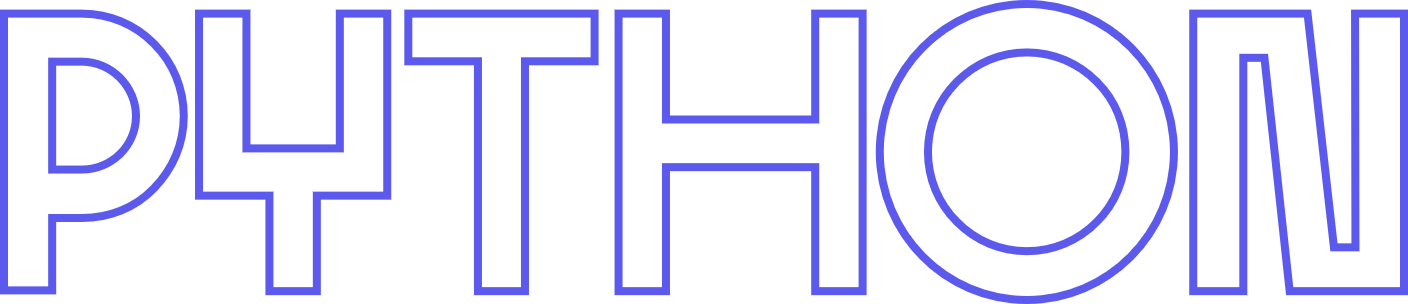 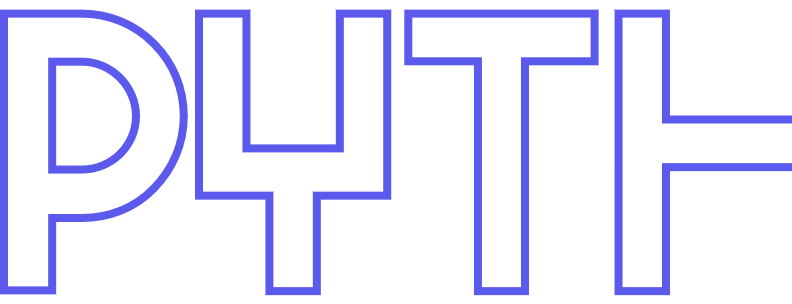 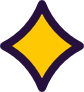 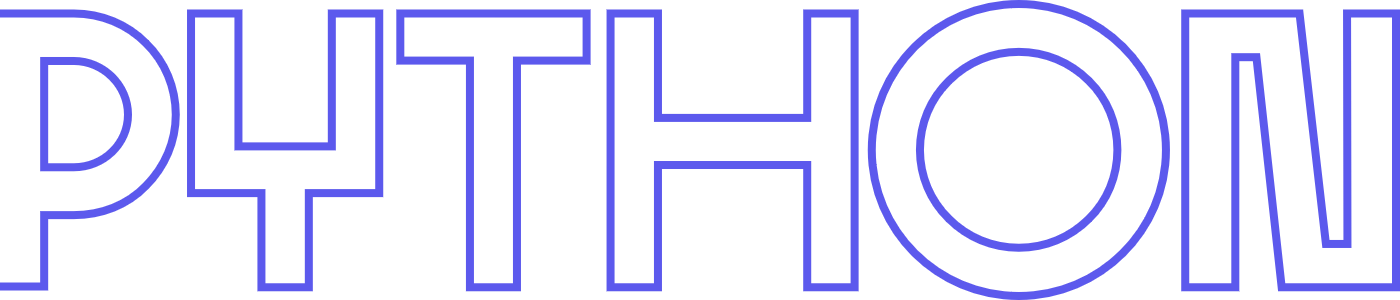 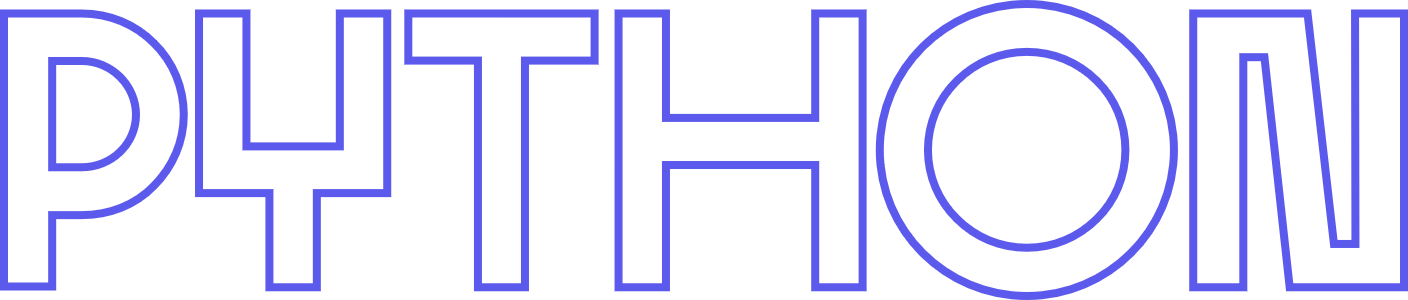 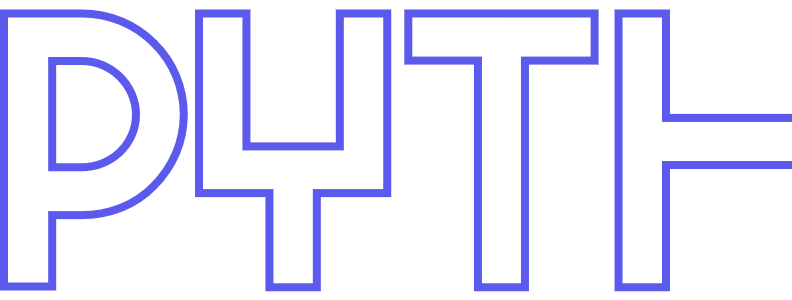 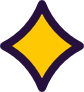 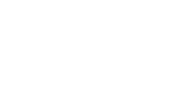 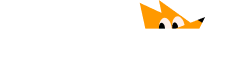 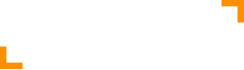 01
02
03
04
05
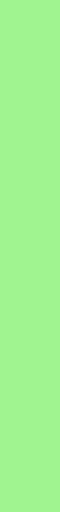 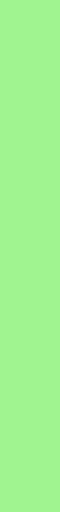 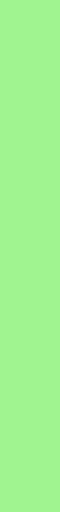 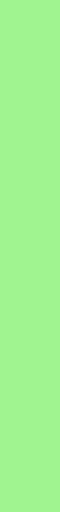 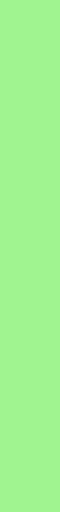 //
//
//
//
//
О курсе
Программа  курса
Оплата учителям
Как принять участие в проекте
Ответына вопросы
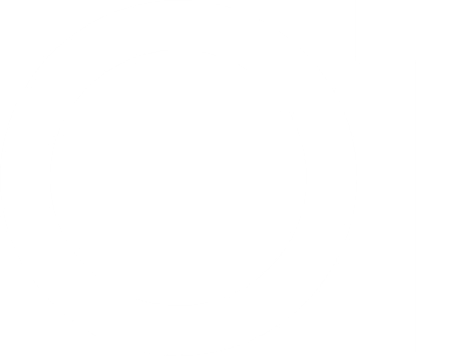 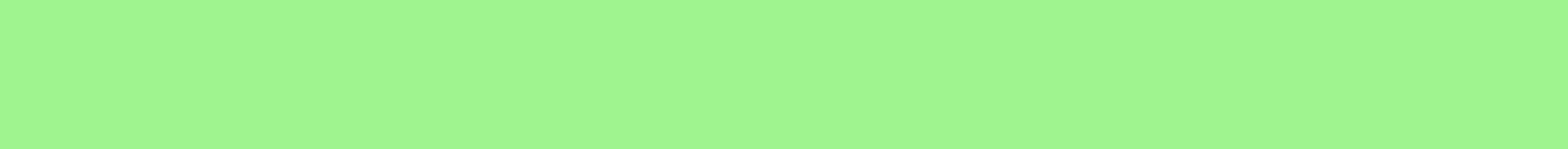 // О курсе
В рамках проекта «Код будущего» компании «Фоксфорд»и «Цифриум» реализуют курс «Игры на Python — от идеи до продвижения».
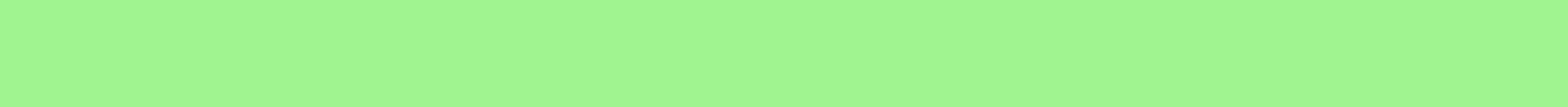 Проект реализуется в рамках ФП «Кадры для цифровой экономики»;Заказчик проекта — Минцифры России; Федеральный оператор — Университет 2035; Технологический партнер проекта — ООО «Фоксфорд»; Образовательный партнер проекта — платформа «Цифриум».
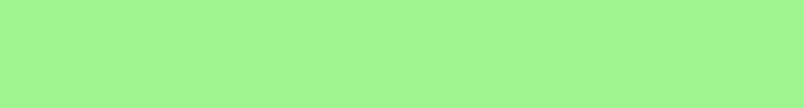 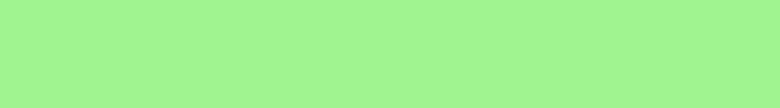 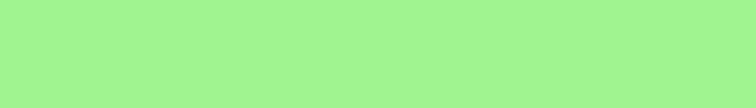 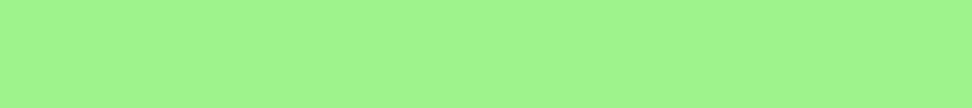 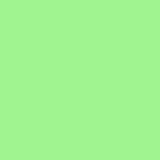 3
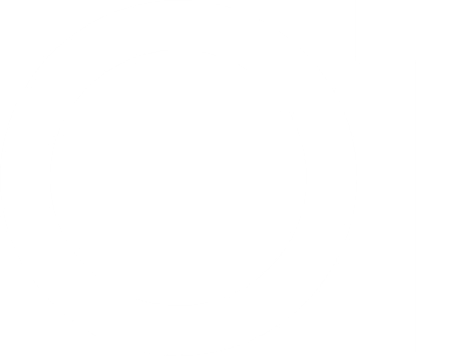 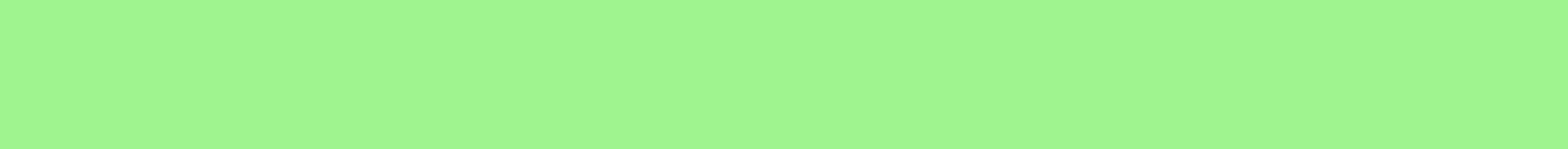 // О курсе. Актуальность
Освоение курса «Игры на Python — от идеи до продвижения» позволит повысить интерес школьников к программированию, следствием чего станет увеличение поступающихпо ИТ-направлениям.
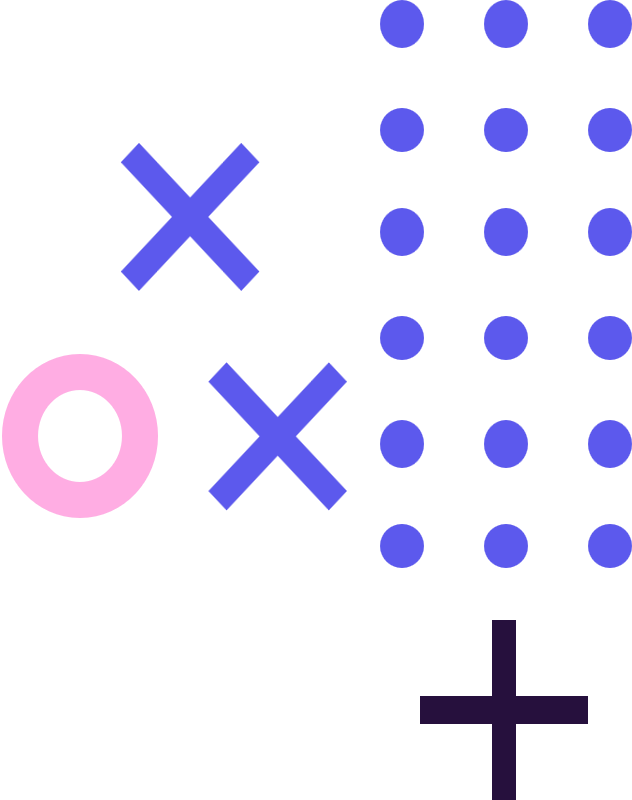 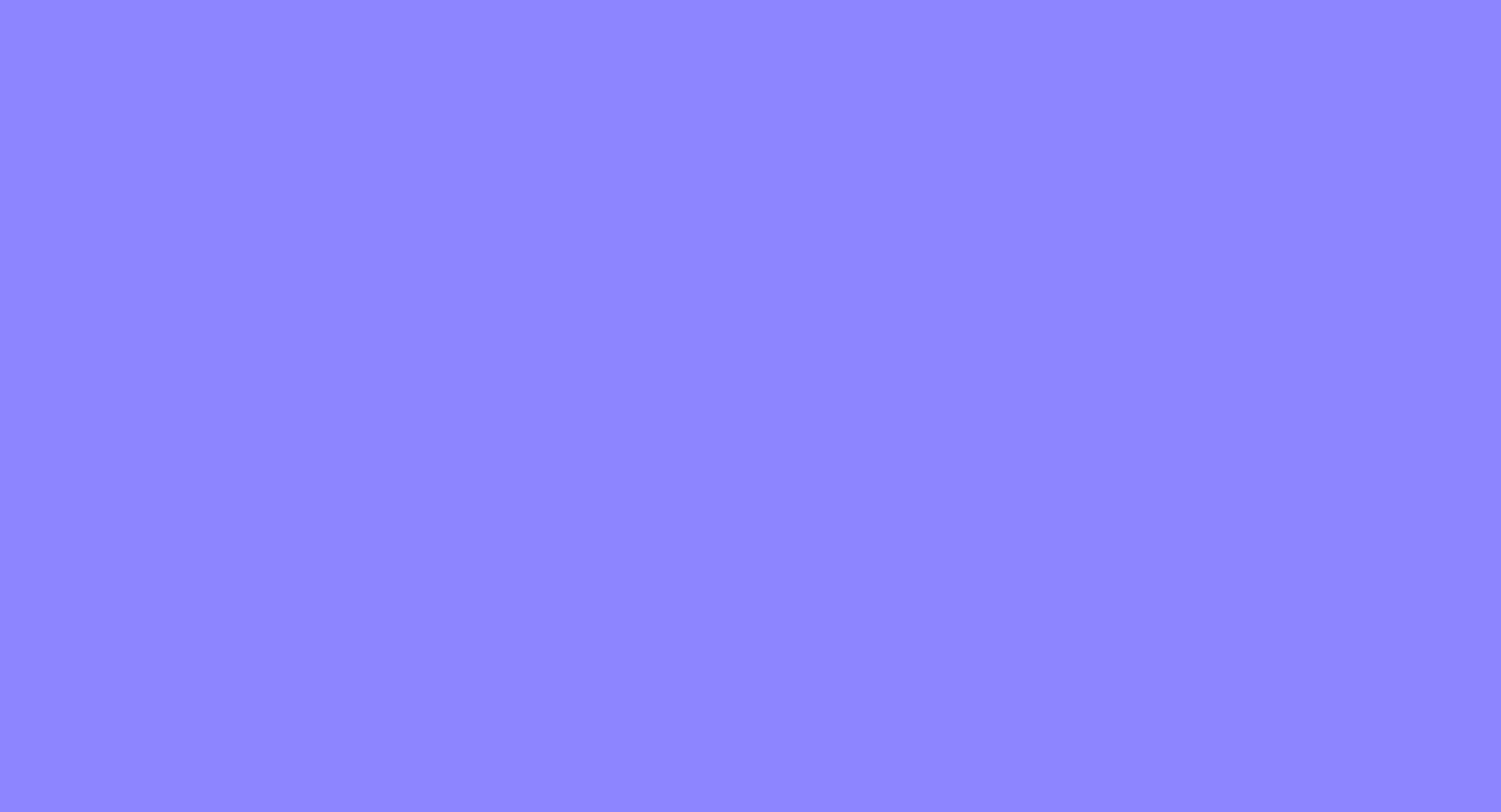 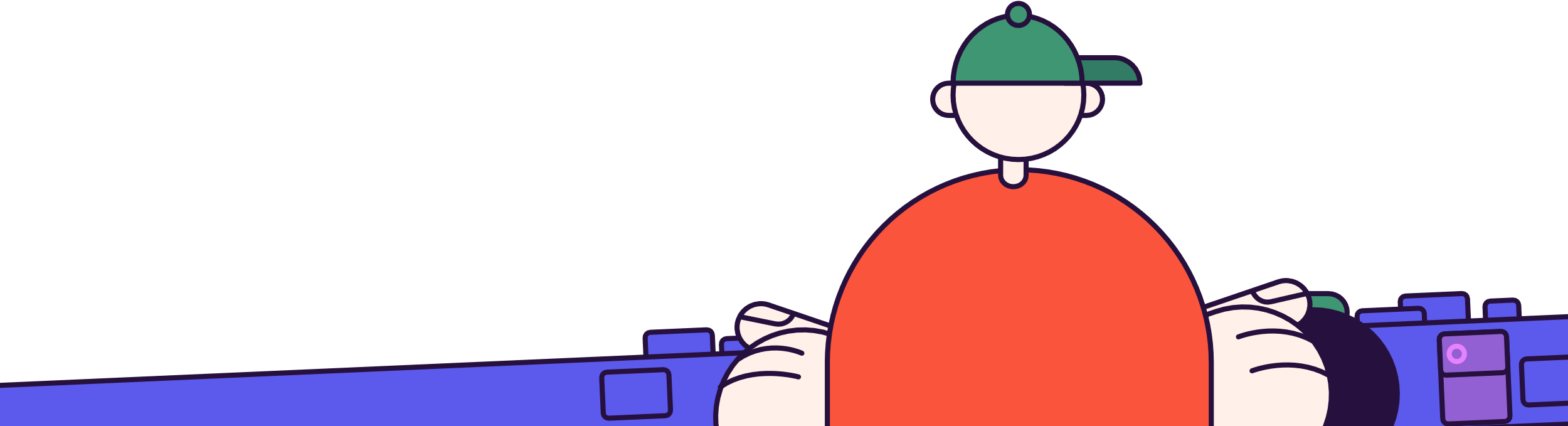 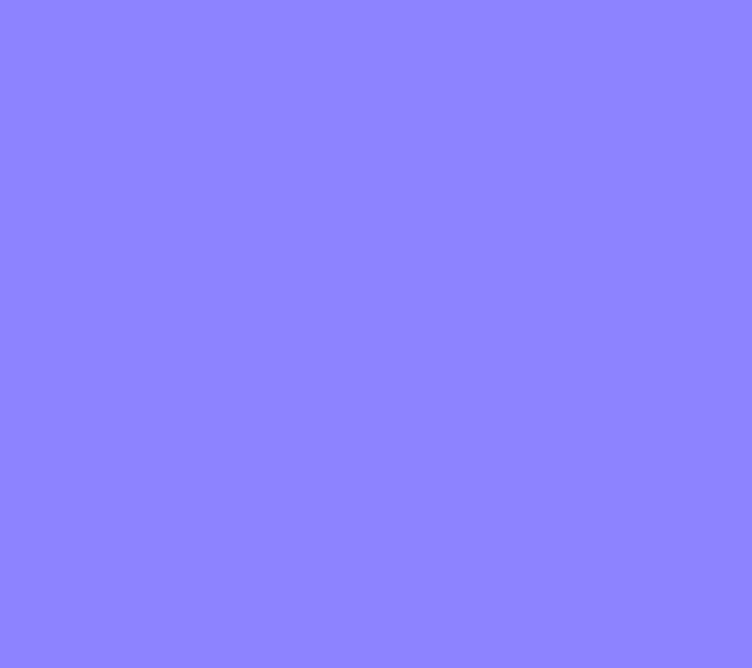 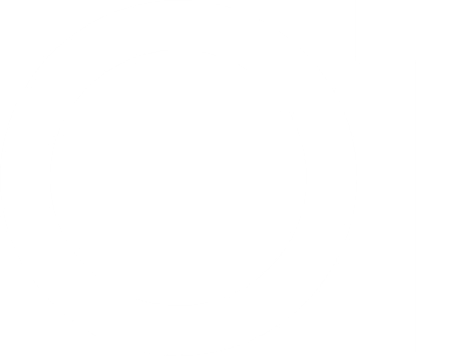 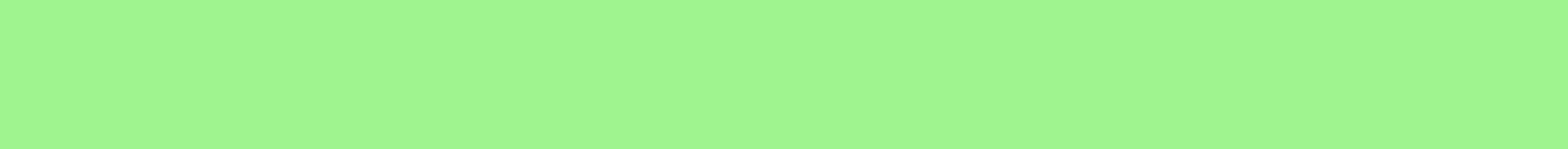 // О курсе. Итоги модуля 1
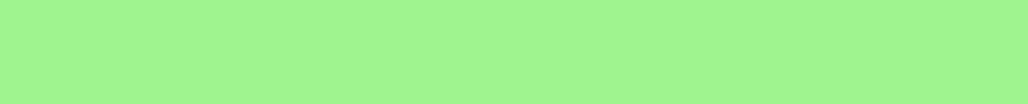 11 регионов-участников;674 школы в проекте;844 учителя ведут занятия;6 654 ученика успешно освоили первый модуль; и сдали промежуточную аттестацию.
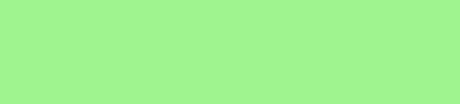 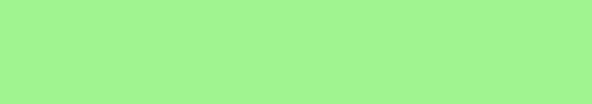 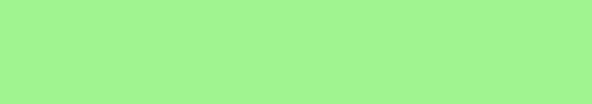 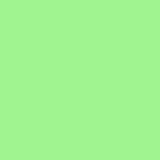 5
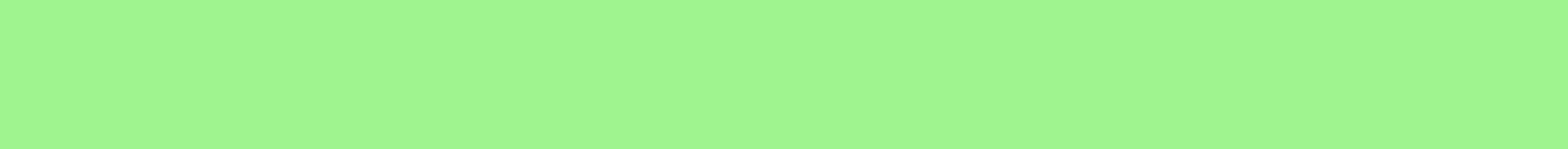 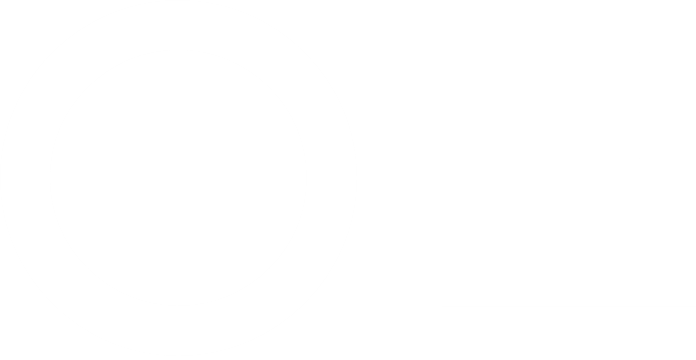 // О программе
Программа направлена на  получение знаний, умений и навыков в области  современных языков  программирования, содержательно дополняет базовый школьный курс информатики и математики.
курс бесплатный;
занятия проходят в школах;
занятия ведут школьные учителя информатики и математики;
формат — дополнительное образование.
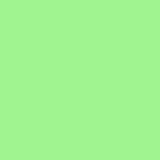 6
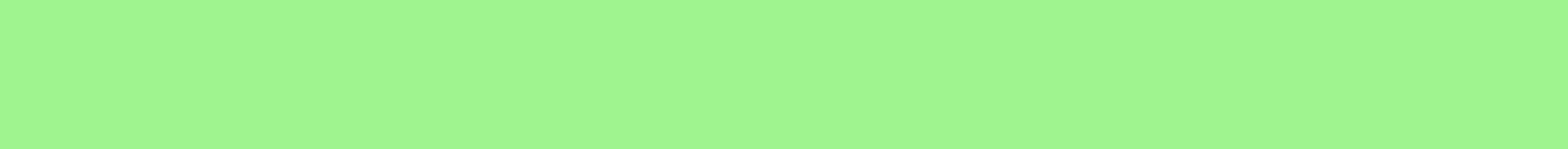 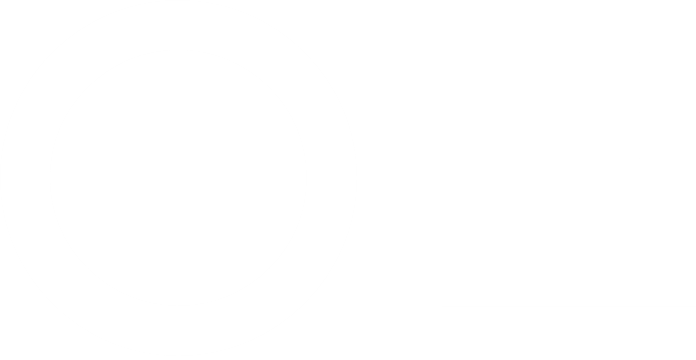 // О программе
60% практические занятия, 40% теория;
в группе от 1 до 15+ учеников;
категория обучающихся по программе: ученики 8-11 классов;
срок освоения образовательной программы: 2 года;
объём курса: 4 модуля по 36 академических часов каждый;
обучение по программе осуществляется на русском языке.
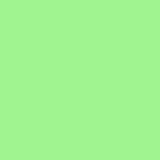 7
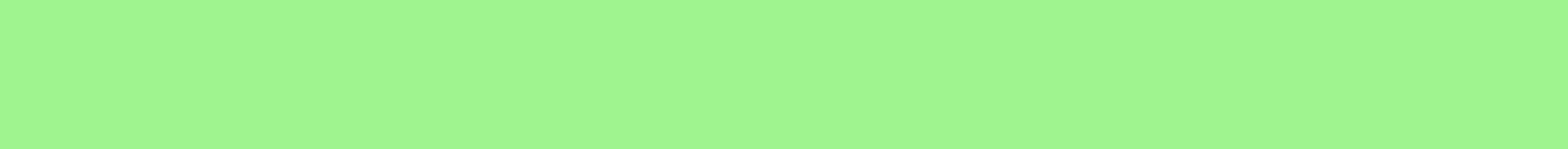 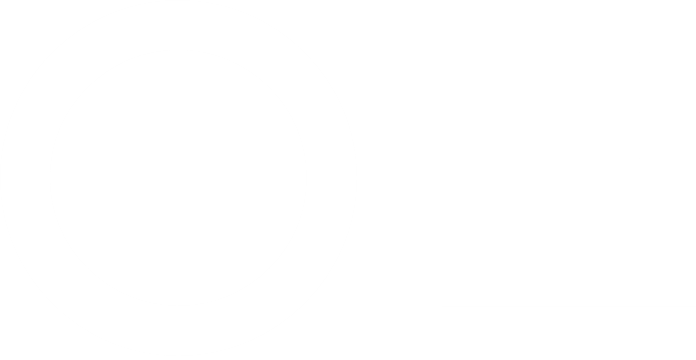 // О программе. Темы модулей
Модуль 1. Основные алгоритмические функции игрового процесса языка Python.
Знакомимся с языком Python и алгоритмами, создаем чат-бот, учимся управлять героем игры и работать с прогрессом игроков.
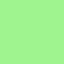 Модуль 2. Создание игры «Симулятор жизни».
Создаем сценарий игры и знакомимся с принципами функционального, объектно-ориентированного и рекурсивного программирования.
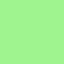 Модуль 3. Использование мультимедиа в играх.Добавляем в игру музыкальное сопровождение, совершенствуем интерфейс.
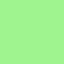 Модуль 4. Продвижение игр в социальных сетях через маски и стикеры.
Создаем маски для персонажей и стикеры для игры с использованием нейросети.
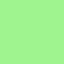 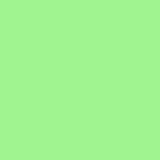 8
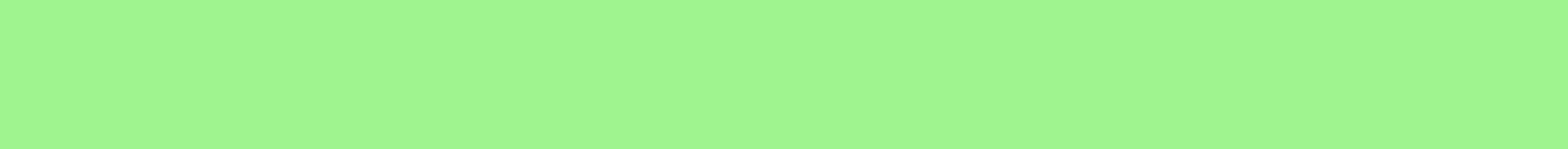 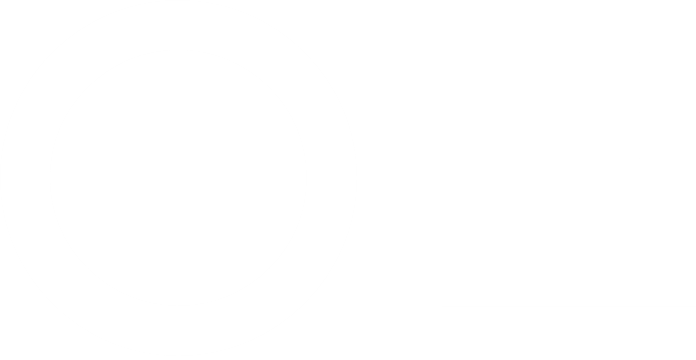 // О программе. Формат
Программа строится на основе заранее записанных видеоуроков,что, во-первых, снимает с педагогов дополнительную нагрузкупо разработке и проведению занятий, а  во-вторых, даёт участникам возможность через просмотр видеоматериала познакомитьсяс наиболее распространёнными типами задач.Педагог же запускает само занятие, подводит итоги в конце, а также выполняет роль модератора в процессе просмотра, выполнения заданий. 
Видеоролики построены в соответствии с санитарно-эпидемиологическими требованиями к образовательным организациям, а также гигиеническими нормативами и требованиями к обеспечению безопасности и безвредности для человека факторов среды обитания, утверждёнными СанПиН 1.2.3685-21.
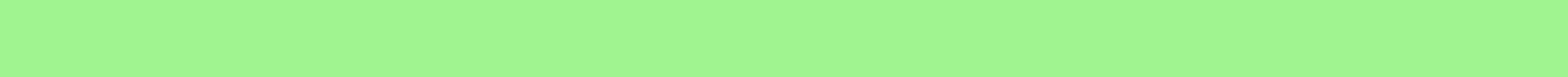 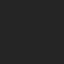 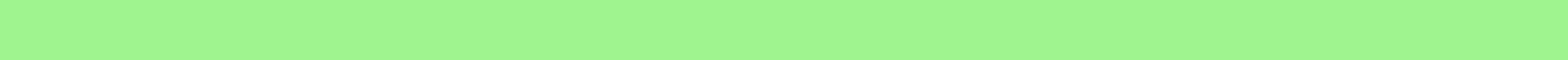 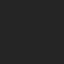 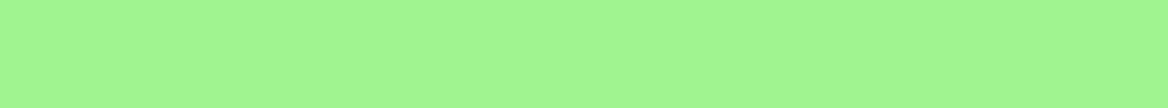 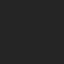 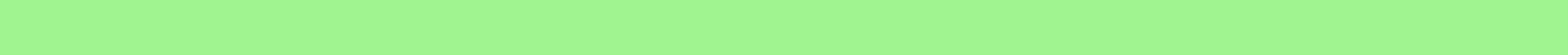 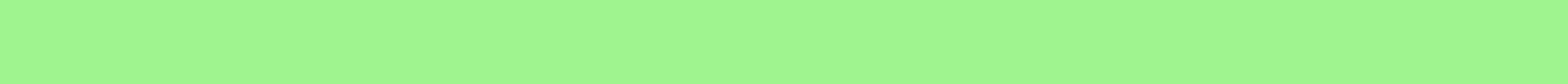 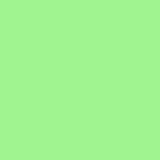 9
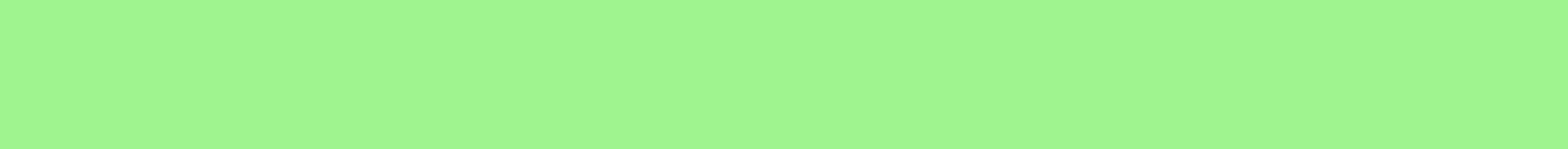 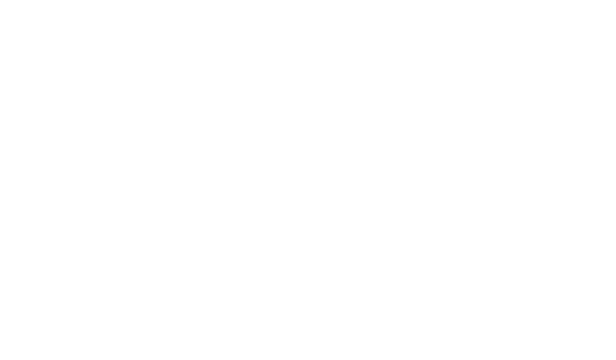 // Оплата учителям
1 200 руб./ак.ч. — за группу из 15 и более учеников33 600 руб. за один модуль
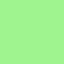 1 000 руб./ак.ч. — за группу из 10–14 учеников28 000 руб. за один модуль
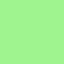 500 руб./ак.ч. — за группу из 5–9 учеников14 000 руб. за один модуль
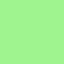 300 руб./ак.ч. — за группу менее 5 учеников8 400 руб. за один модуль
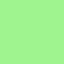 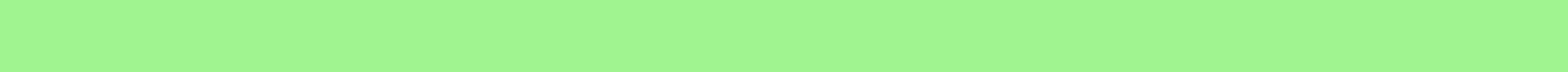 Все суммы указаны после вычета всех налогов, т.е. это сумма «на руки».
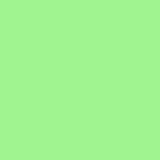 10
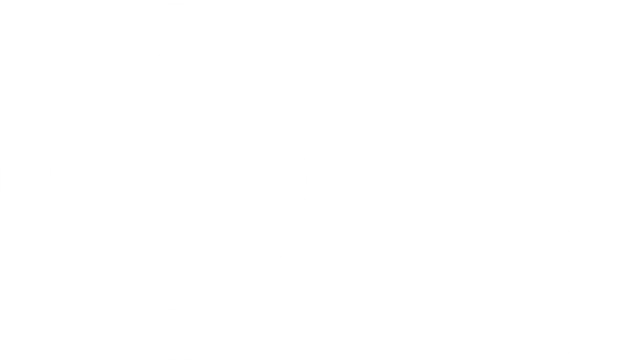 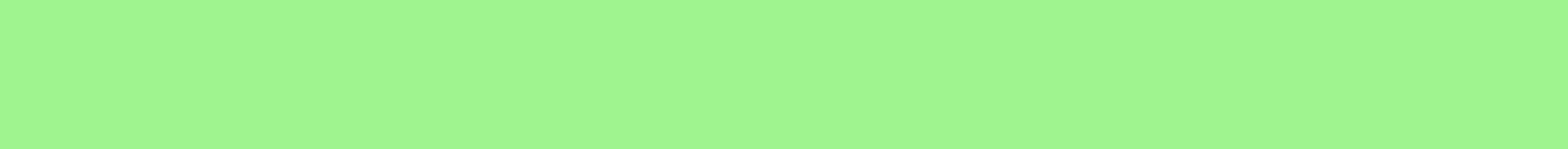 // Дополнительный набор на модуль 2
Набор пройдёт до 13 января включительно.
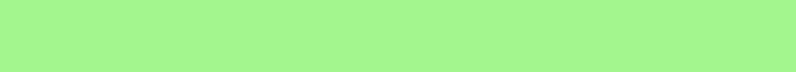 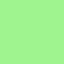 Дополнительный набор предусматривает как создание новых кружков в школах, так и дает возможность школьникам присоединиться к действующим кружкам.
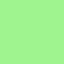 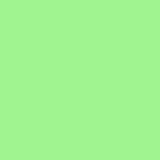 11
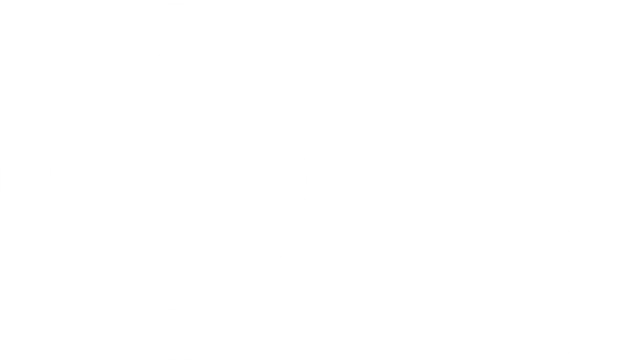 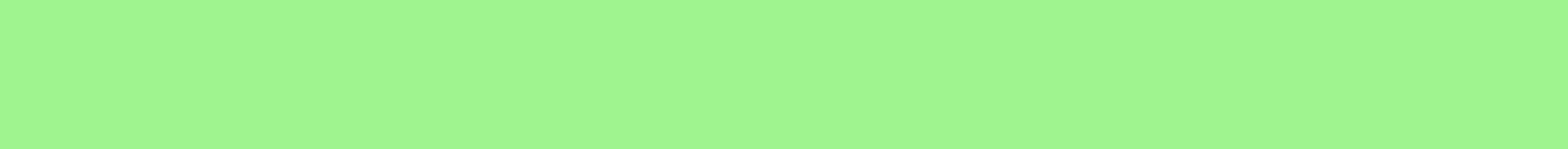 // Как принять участие в проекте
Шаг 1. Подписать и направить школе заявление о присоединении на почту info@cifrium.ru.
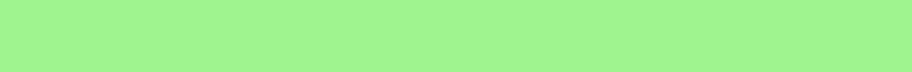 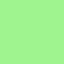 Шаг 2. Направить на почту report@cifrium.ru документы от школы по списку.
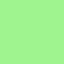 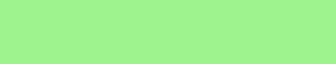 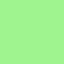 Шаг 3. Централизованно зарегистрировать школьников в проекте по ссылке от организатора.
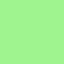 Шаг 4. Включить занятия в кружке в расписание и начать обучение по материалам курса.
Ознакомиться с документами
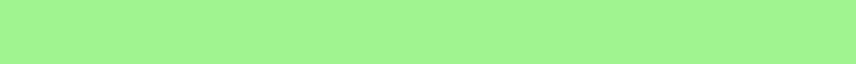 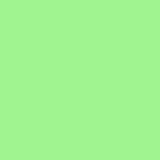 12
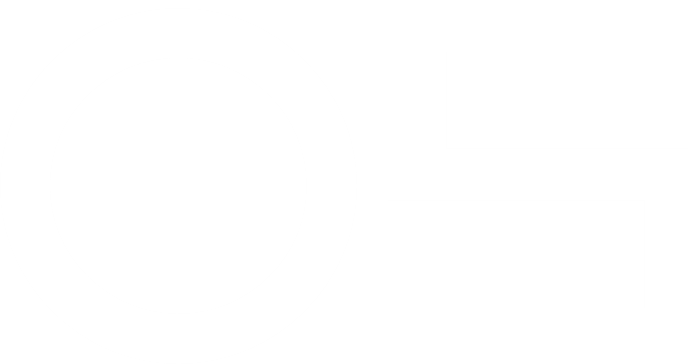 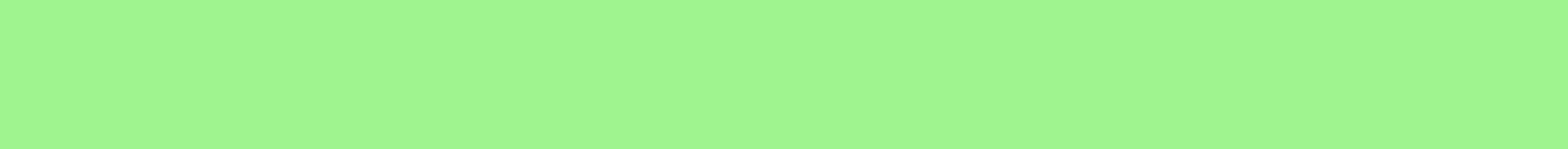 // Задайте ваш вопрос
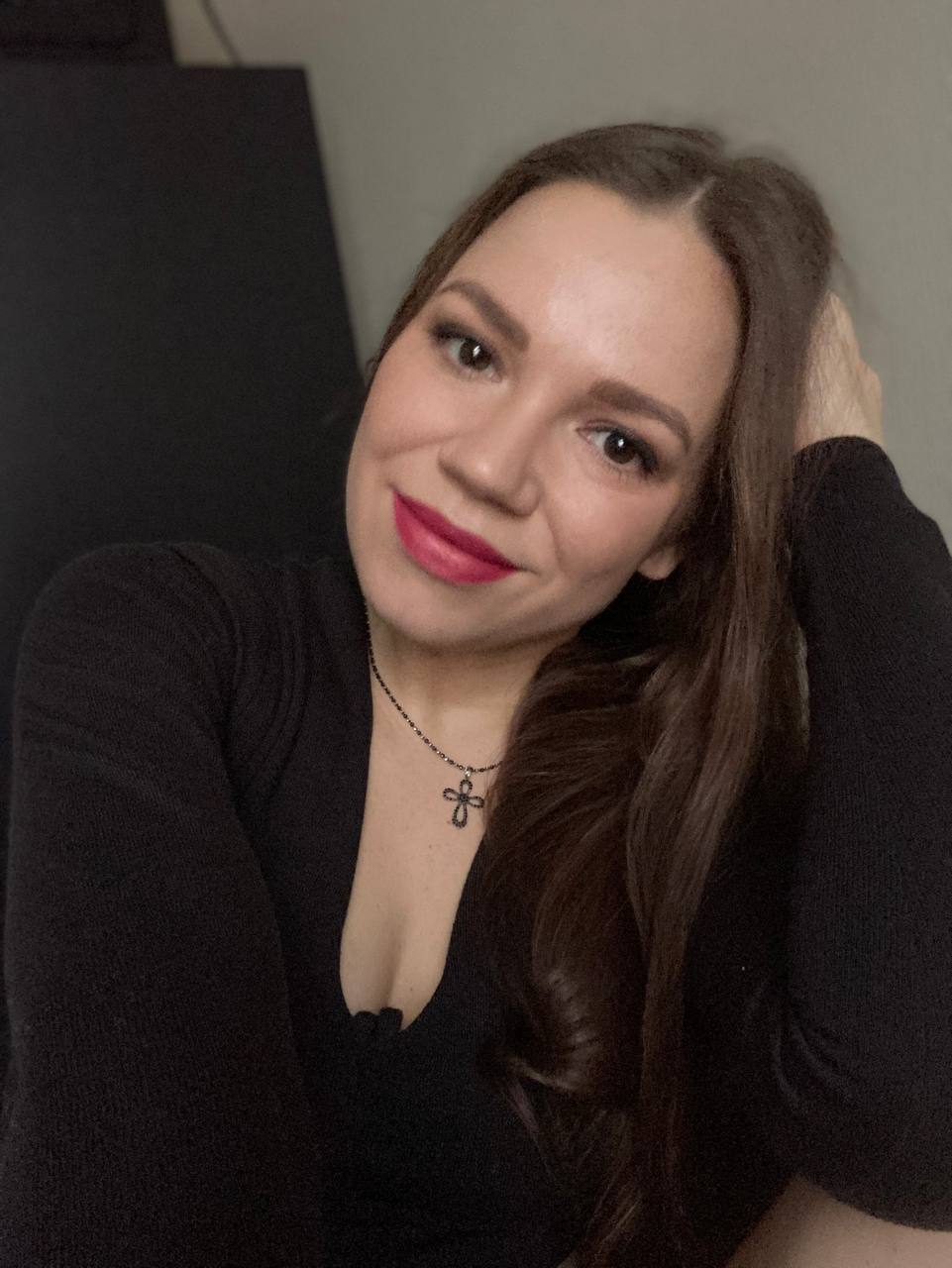 Ответственный менеджер по реализации программы “Код Будущего”:

Куцевалова Ирина Александровна

Тел. +7-913-179-51-58
Эл.почта: kutsevalova.i.a@gmail.com
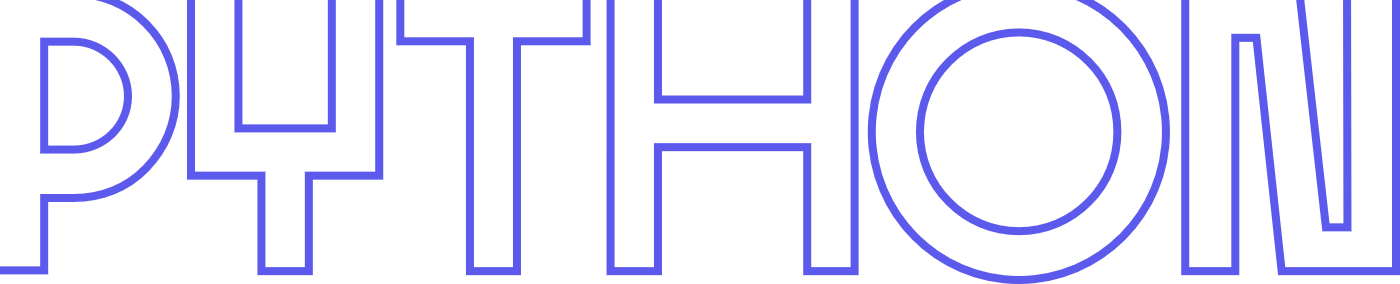 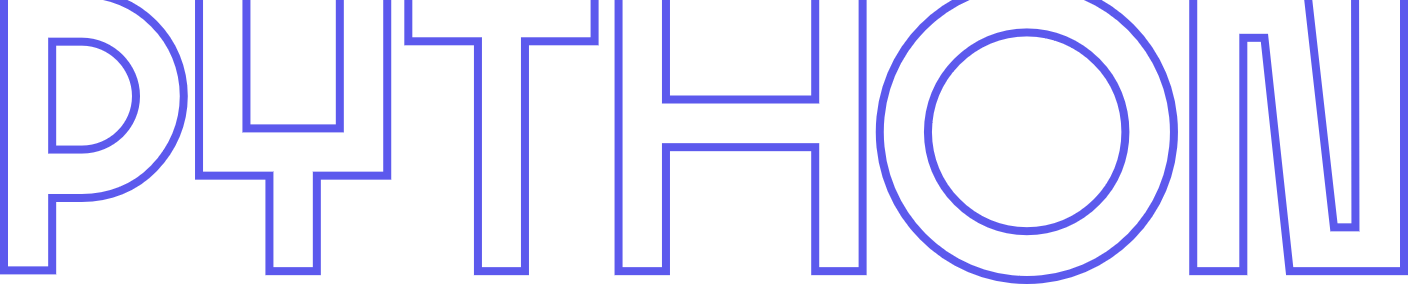 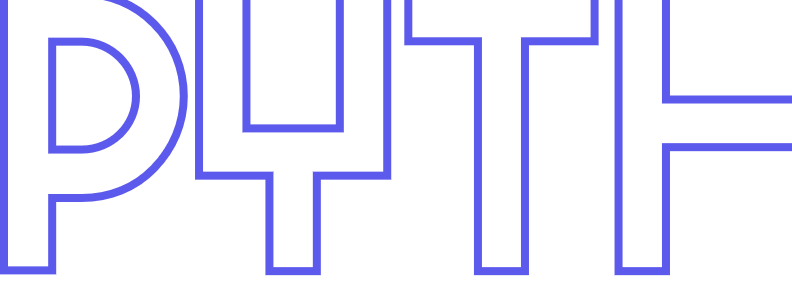 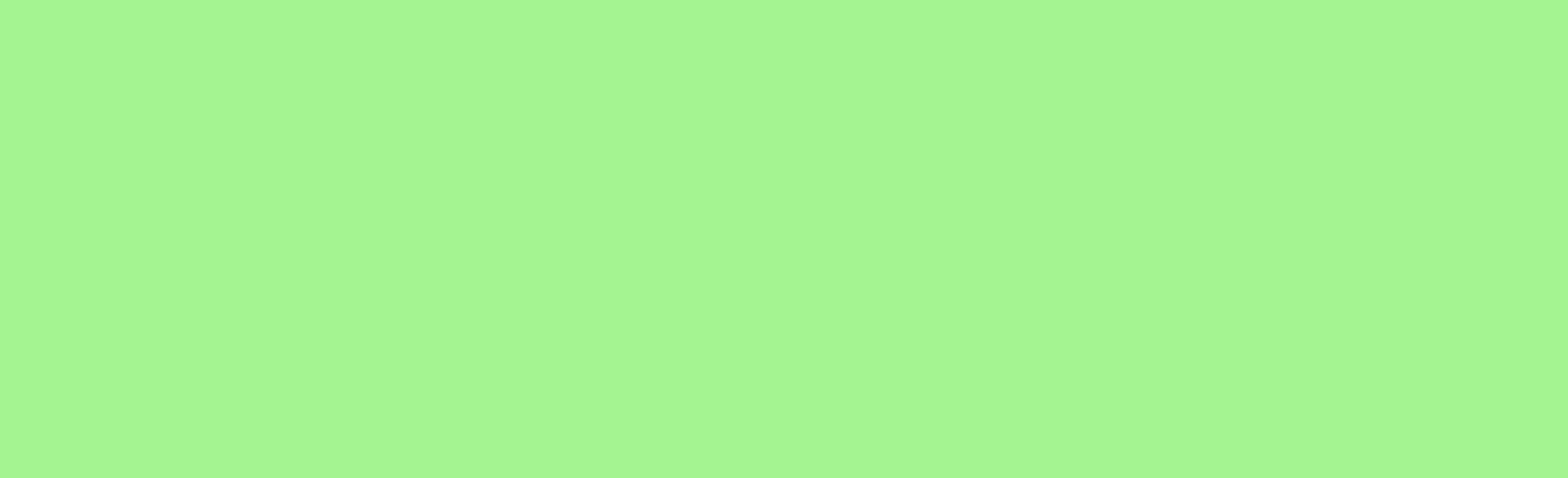 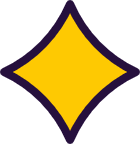 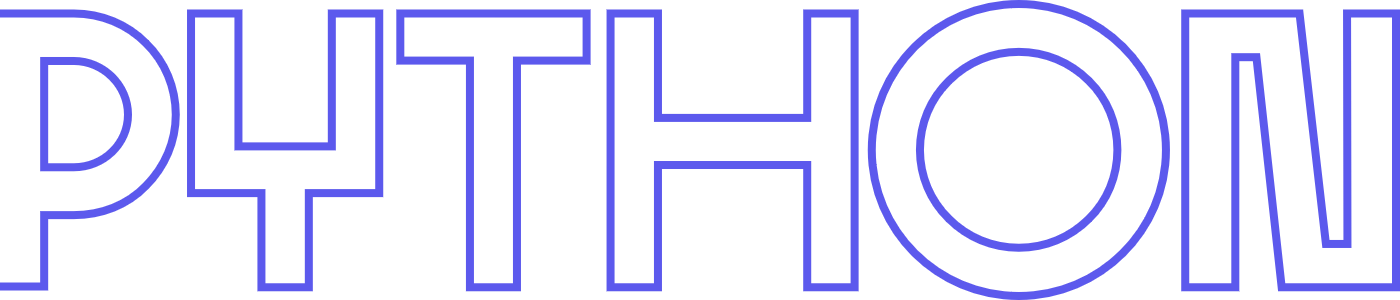 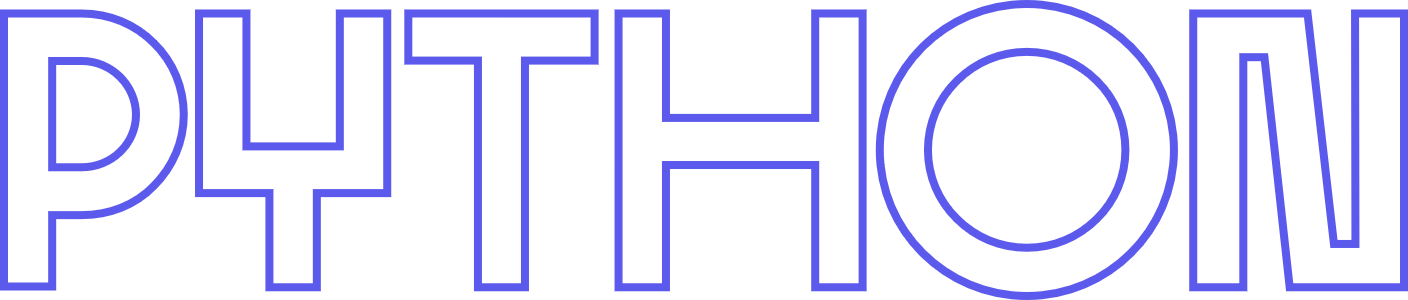 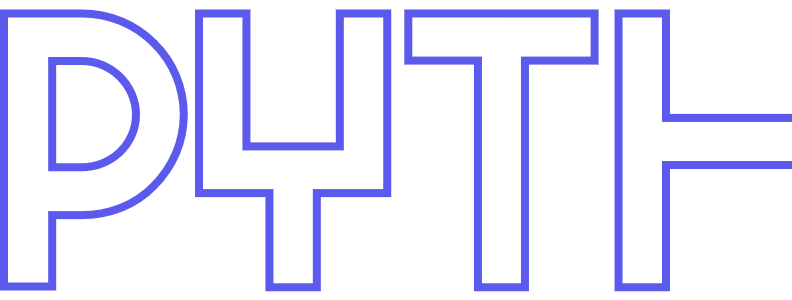 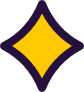 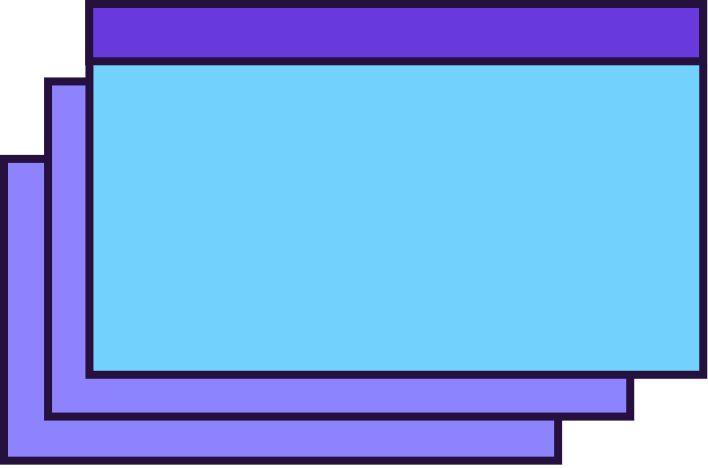 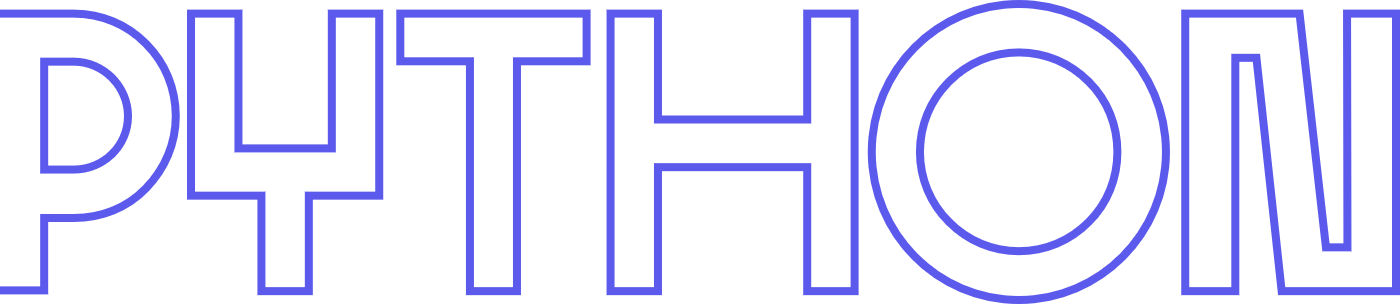 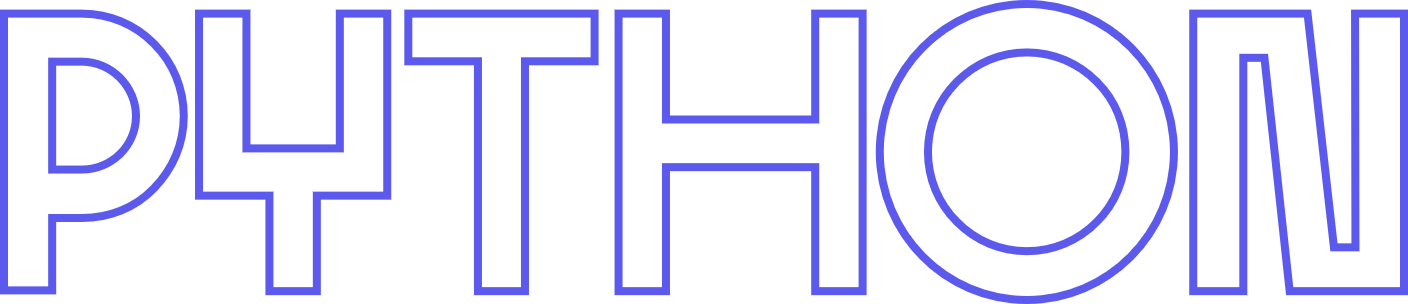 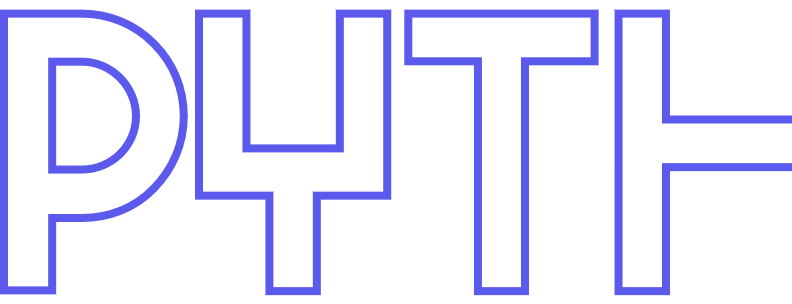 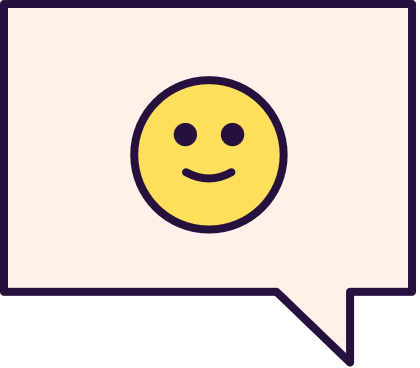 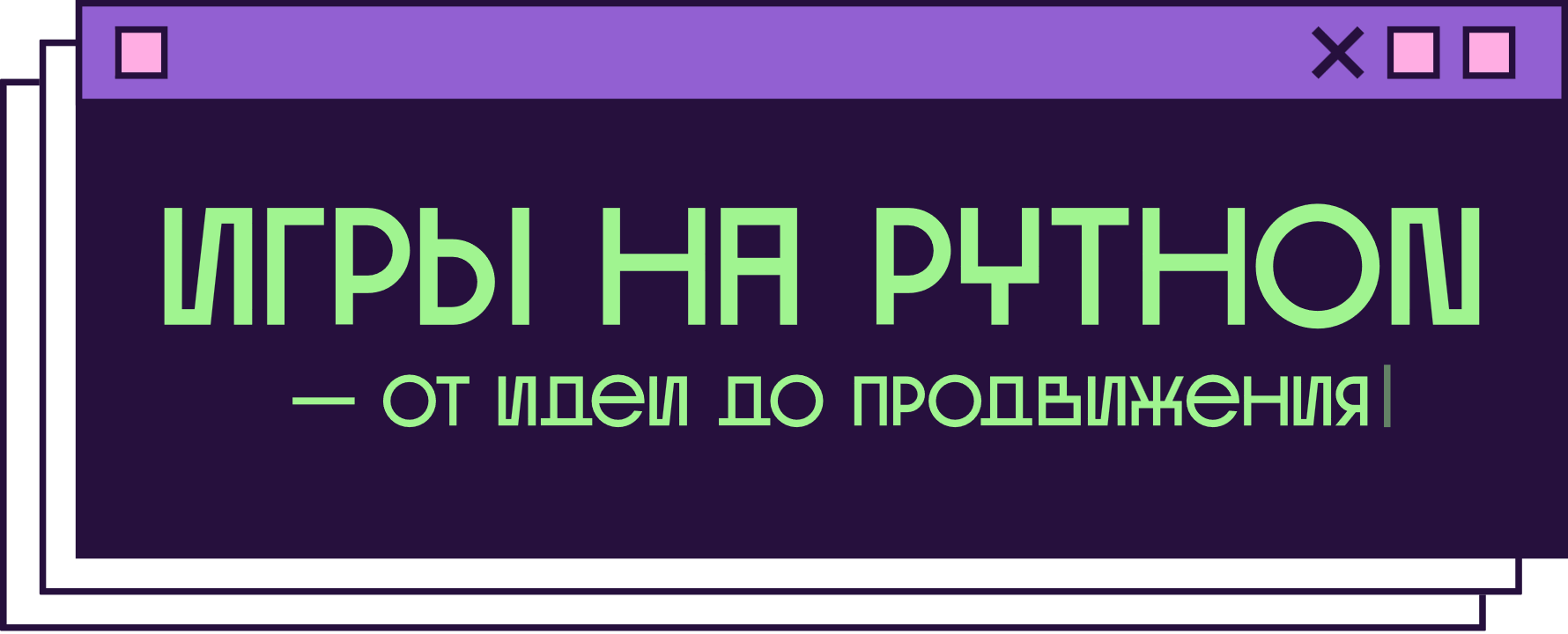 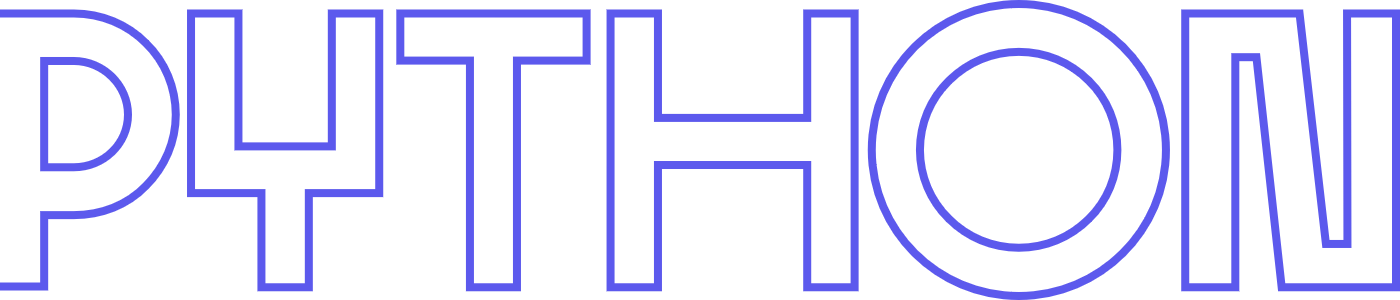 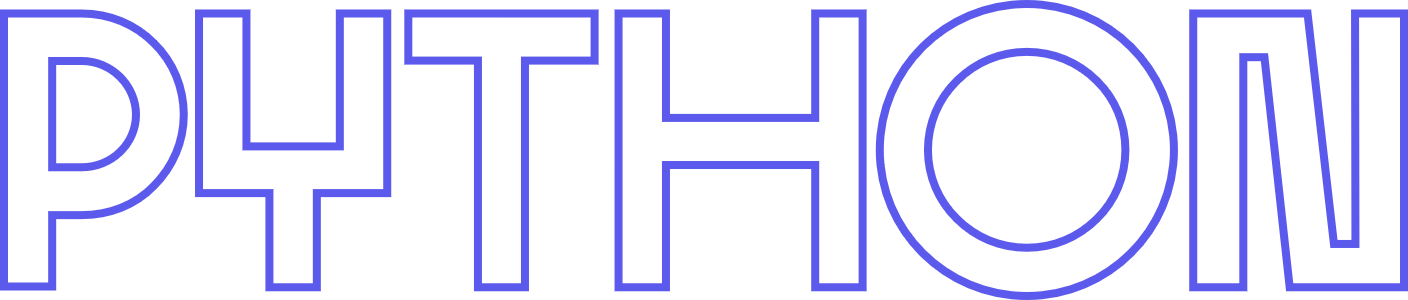 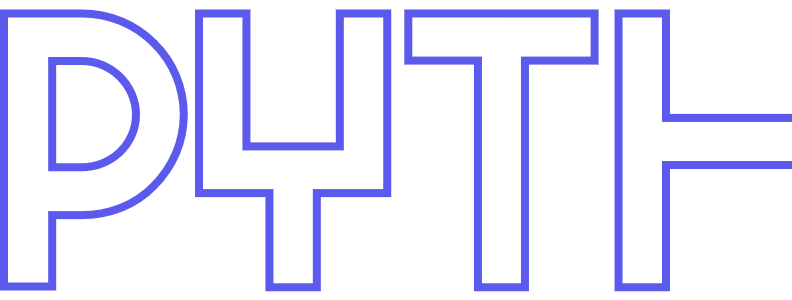 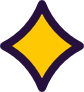 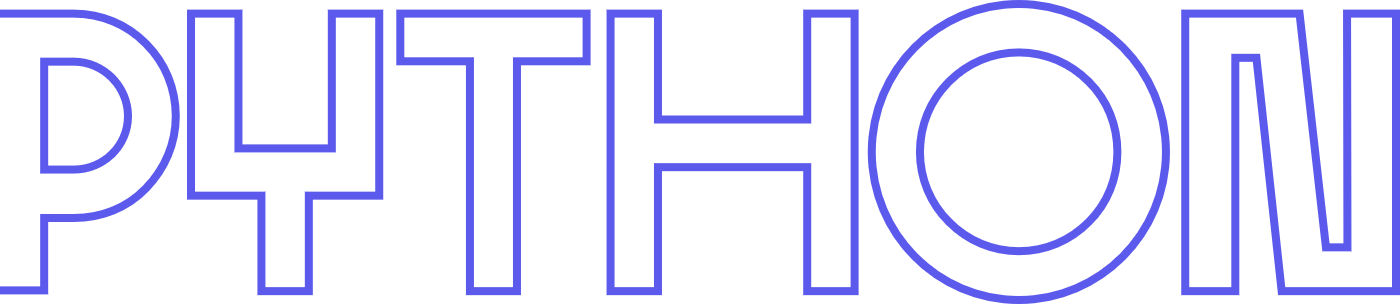 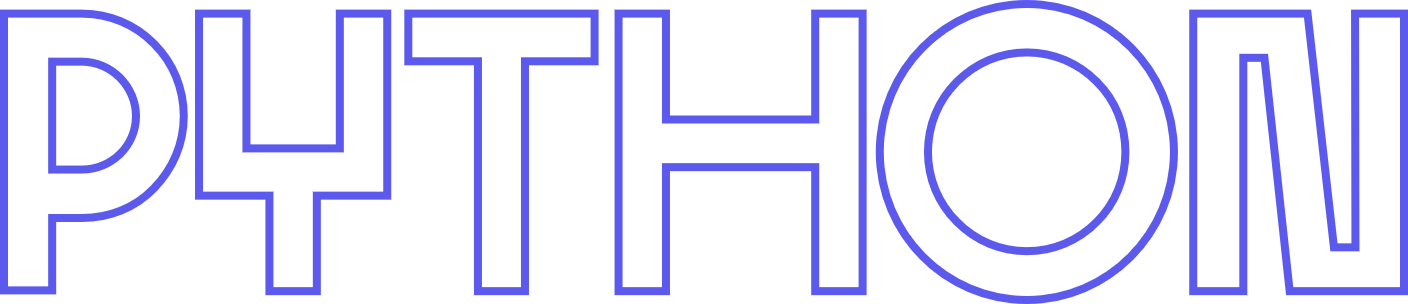 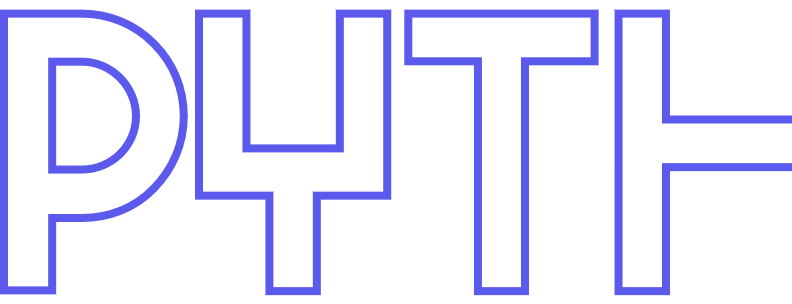 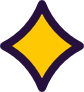 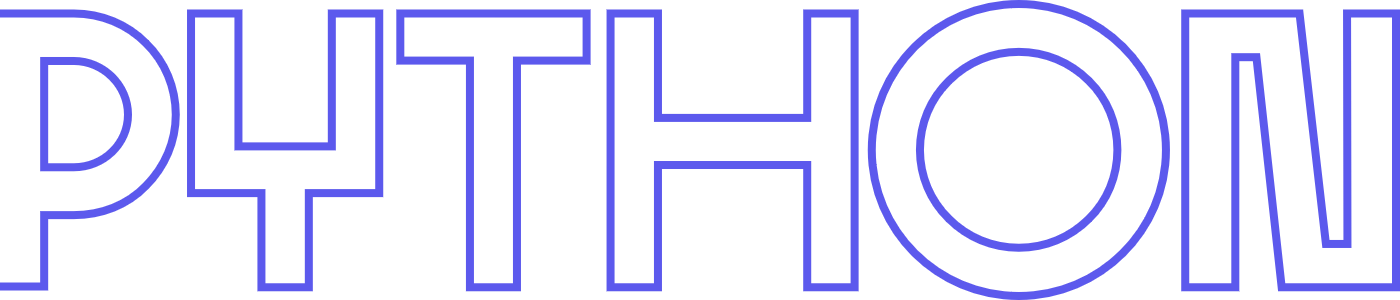 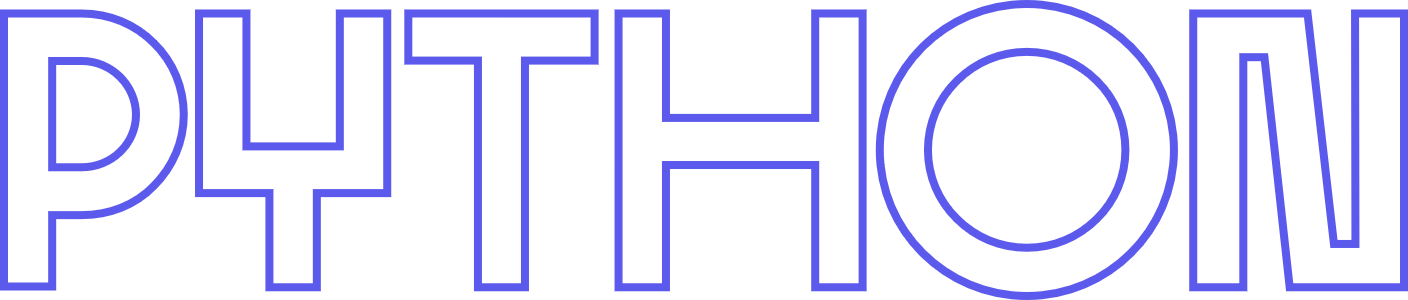 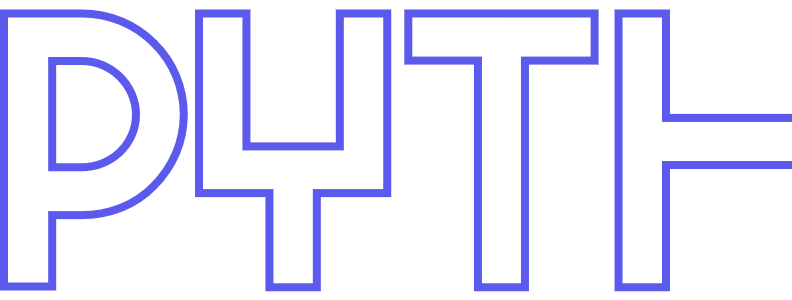 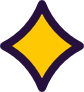 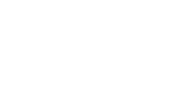 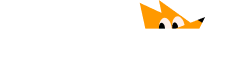 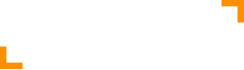